UNIVERSIDADE ABERTA DO SUS
UNIVERSIDADE FEDERAL DE PELOTAS
Especialização em Saúde da Família
Modalidade a Distância
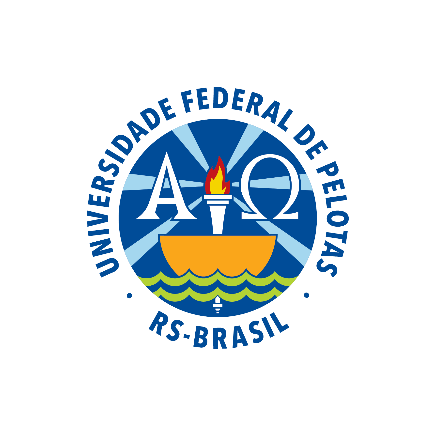 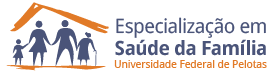 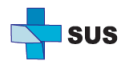 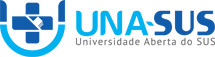 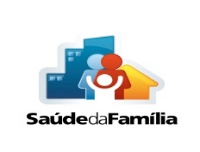 Melhoria da atenção ao pré-natal e puerpério na UBS/ESF Santa Rosa em Santana do Livramento/ RSGiovaniOrientador: Ernande Valentim do Prado Pelotas, 2016
Caracterização do seu município
Santana do Livramento RS.
Localizado no oeste do estado fazendo fronteira com Rivera\ Uruguai.
População aprox. 83.464 mil hab.
Economia agropecuária, comercio, produção de vinhos.
Caracterização de sua unidade de saúde
Localização bairro Santa Rosa
UBS com 2 equipes de ESF
Equipe: Médicos, enfermeiros e técnicos de enfermagem, dentistas e auxiliares em saúde bucal, vacinadora, recepcionistas, higienizadora, ACS
Consultórios médicos, enfermagem e dentista, sala de procedimentos, esterilização, vacina sala de reunião, banheiros.
Metodologia.
O trabalho foi realizado em 12 semanas.
Todas as ações prevista foram desenvolvidas, embora algumas não tenha sido na integra.
Situação da ação programática na sua unidade de saúde antes da intervenção
Serviço: pouco organizado, pouco conhecimento da equipe sobre o tema.
Dificuldade no controle e monitoramento das gestantes e do SIS PRÉ-NATAL.
Baixa adesão, gestantes faltosas as consultas de pré-natal e puerpério.
Baixo vinculo equipe-usuário e acolhimento.
Objetivo 1: Ampliar a cobertura de pré-natal e puerpério.
Meta 1.1. Ampliar em 100% a cobertura do Programa de Pré-natal e Puerpério.
[Speaker Notes: É assim que tem que fazer.
Um gráfico em cada slide, com objetivo e meta. Só fazer em todos, agora.
E lembre-se, tem que ficar pronto hoje.]
Objetivo 2: Melhorar a qualidade da atenção do programa de pré-natal na  UBS.Meta 2.1: Garantir a 100% das gestantes o ingresso no primeiro trimestre de gestação.
Objetivo 2: Melhorar a qualidade da atenção do programa de pré-natal na  UBS.

Meta 2.2: Realizar pelo menos um exame ginecológico por trimestre de gestação.
Objetivo 2: Melhorar a qualidade da atenção do programa de pré-natal na  UBS Meta 2.3: Realizar pelo menos um exame de mamas em 100% das gestantes.
Objetivo 2: Melhorar a qualidade da atenção do programa de pré-natal na  UBS.Meta 2.4: Garantir a 100% das gestantes a solicitação de exames laboratoriais de acordo com o protocolo.
Objetivo 2: Melhorar a qualidade da atenção do programa de pré-natal na  UBS.Meta 2.5: Garantir a 100% das gestantes a prescrição de sulfato ferroso e ácido fólico conforme protocolo.
Objetivo 2: Melhorar a qualidade da atenção do programa de pré-natal na  UBSMeta 2.6: Garantir a 100% das gestantes com vacina antitetânica em dia.
Objetivo 2: Melhorar a qualidade da atenção do programa de pré-natal na  UBS.Meta 2.7: Garantir a 100% das gestantes com vacina contra hepatite B em dia.
Objetivo 2: Melhorar a qualidade da atenção do programa de pré-natal na  UBS.Meta 2.8: Realizar avaliação da necessidade de atendimento odontológico em 100% das gestantes durante o pré-natal.
Objetivo2: Melhorar a qualidade da atenção do programa de pré-natal na  UBSMeta 2.9: Garantir a primeira consulta odontológica para 100% das gestantes cadastradas
Objetivo 3: Melhorar a adesão ao pré-natal.Meta 3.1: Realizar busca ativa de 100% das gestantes faltosas às consultas de pré-natal.
Objetivo 4: Melhorar o registro do programa de pré-natal.Meta 4.1: Manter o registro na ficha acompanhamento/ espelho de pré-natal em 100% das gestantes.
Objetivo 5: Realizar avaliação de risco em 100% das gestantesMeta: 5.1: Avaliar risco gestacional em 100% das gestantes.
Objetivo 6: Promover a saúde no pré-natal.Meta 6.1: Garantir a 100% das gestantes orientação nutricional durante a gestação.
Objetivo 6: Promover a saúde no pré-natal.Meta 6.2: Promover o aleitamento materno junto  a 100% das gestantes.
Objetivo 6: Promover a saúde no pré-natalMeta 6.3: Orientar 100% das gestantes sobre os cuidados com o recém nascido
Objetivo 6: Promover a saúde no pré-natal.Meta 6.4: Orientar 100% das gestantes sobre anticoncepção após o parto.
Objetivo 6: Promover a saúde no pré-natalMeta 6.5: Orientar 100% das gestantes sobre os riscos do tabagismo e do uso do álcool e de outras drogas na gestação.
Objetivo 6: Promover a saúde no pré-natal.Meta: 6.6: Orientar 100% das gestantes sobre higiene bucal.
Puerpério:Objetivo 1- ampliar a cobertura da atenção à puerpérasMeta 1: Garantir a 100% das puerpéras da área de abrangência da UBS consulta puerperal antes dos 42 dias após o parto.
Objetivo 2: Melhorar a qualidade da atenção as puerpéras da UBS.Meta 2.1: Examinar as mamas e, 100% das puerpéras cadastradas no programa.
Objetivo 2: Melhorar a qualidade da atenção as puerpéras da UBS.Meta 2.2: Examinar o abdome em 100% das puerpéras cadastradas no programa.
Objetivo 2: Melhorar a qualidade da atenção as puerpéras da UBS.Meta 2.3: Realizar exame ginecológico em 100% das puerpéras cadastradas no programa.
Objetivo 2: Melhorar a qualidade da atenção as puerpéras da UBS.Meta 2.4: Avaliar o estado psíquico em 100% das puerpéras cadastradas no programa.
Objetivo 2: Melhorar a qualidade da atenção as puerpéras da UBS.Meta: 2.5: Avaliar intercorrências em 100% das puerpéras cadastradas no programa.
Objetivo 2: Melhorar a qualidade da atenção as puerpéras da UBS.Meta 2.6: Prescrever a 100% das puerpéras um dos métodos de anticoncepção.
Objetivo 3: Melhorar a adesão das mães ao puerpério.Meta 3.1: Realizar a busca ativa em 100% das puerpéras que não realizaram a consulta de puerpério até 30 dias após o parto.
Objetivo 4: Melhorar o registro das informações.Meta 4.1: Manter o Registro da ficha de acompanhamento do programa 100% de puerpéras.
Objetivo 5: Promover a saúde das puerpéras.Meta 5.1: Orientar 100% das puerpéras cadastradas no programa sobre os cuidados com o recém nascido.
Objetivo 5: Promover a saúde das puerpéras.Meta 5.2: Orientar 100% das puerpéras cadastradas no programa sobre aleitamento materno exclusivo.
Objetivo 5: Promover a saúde das puerpéras.Meta 5.3: Orientar 100% das puerpéras cadastradas no programa sobre planejamento familiar.
DiscussãoImportância da intervenção para
Equipe: conhecimento sobre o trabalho, as normas de funcionamento da ESF.
Serviço: organização do trabalho, planejamento e monitoramento das ações. 
Comunidade: o atendimento e qualidade do pré-natal e puerpério, o nível de  conhecimento da comunidade sobre o tema, as ações voltadas a prevenção, promoção e educação.
Aprendizados mais relevantes
Importância da Estratégia de Saúde da Família
Papel  equipe
Importância do vinculo usuário\ equipe
Importância do acolhimento
Importância da promoção, prevenção e orientação
Reflexão Critica sobre seu processo de aprendizagem e na implementação da intervenção
Conhecimento em ações de prevenção, promoção e orientação;
Importância do trabalho em  equipe;
Relação equipe\ usuário.